天然气安全知识培训课件
博富特咨询
全面
实用
专业
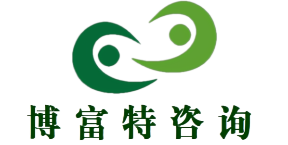 关于博富特
博富特培训已拥有专业且强大的培训师团队-旗下培训师都拥有丰富的国际大公司生产一线及管理岗位工作经验，接受过系统的培训师培训、训练及能力评估，能够开发并讲授从高层管理到基层安全技术、技能培训等一系列课程。
 我们致力于为客户提供高品质且实用性强的培训服务，为企业提供有效且针对性强的定制性培训服务，满足不同行业、不同人群的培训需求。
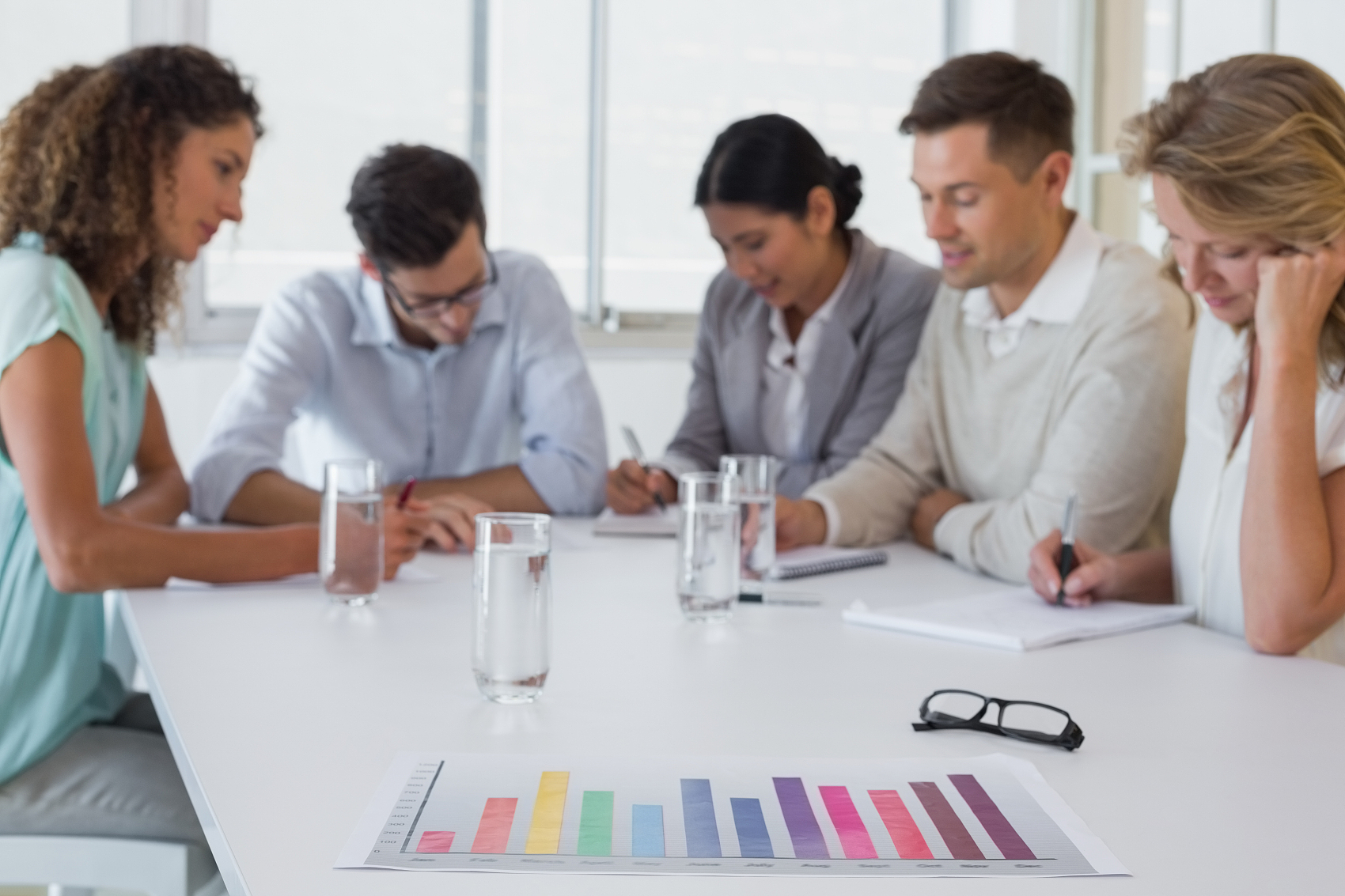 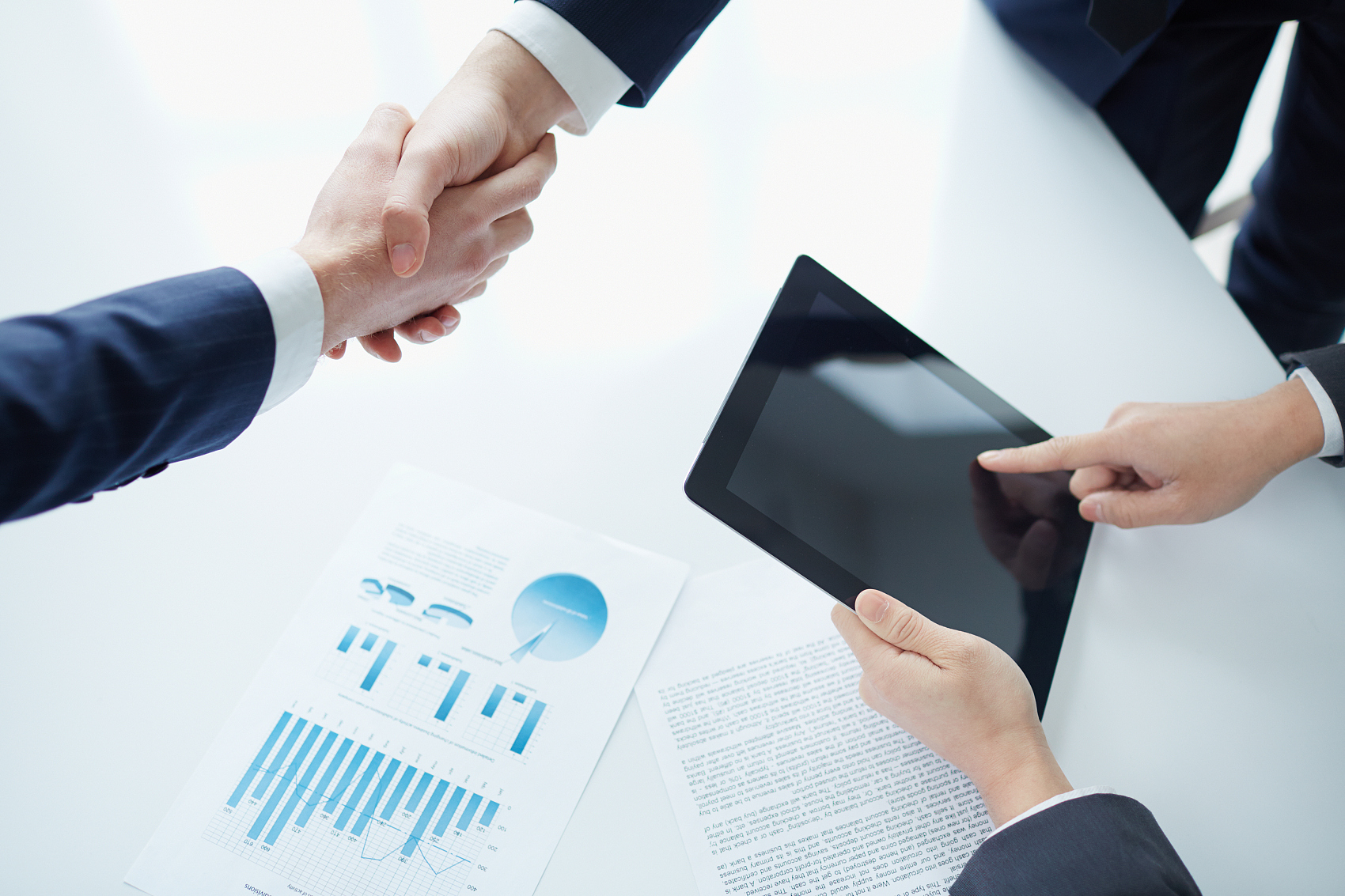 博富特认为：一个好的培训课程起始于一个好的设计,课程设计注重培训目的、培训对象、逻辑关系、各章节具体产出和培训方法应用等关键问题。
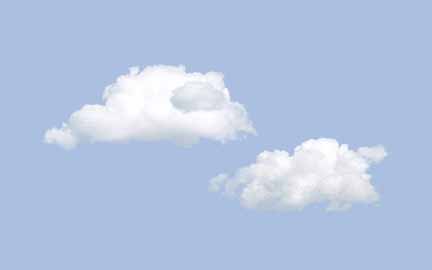 天然气的物理性质
天然气的主要成份为甲烷，无色、无味、比空气轻、不易察觉，具有较强的扩散性，极易引起燃烧和爆炸。

       甲烷，属低等毒性物质。 空气中甲烷浓度过高能使人窒息，当空气中甲烷达到25%～30%时，可引起头痛、头晕、乏力、注意力不集中、呼吸和心跳加速等，甚至产生窒息、昏迷。长期接触可出现神经衰弱综合症。
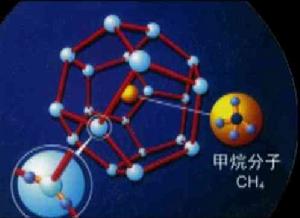 天然气成分
天然气是以甲烷为主要成分的多种物质组成的混合
物，大致有以下主要成分。
    1.烷烃   烷烃是天然气的主要成分，一般含量
为85%-98%。
    2.烯烃   烯烃在天然气中以微量存在，主要为
乙烯、丙烯、丁烯等。
    3.环烷烃   在天然气中含量很少，一般为环戊烷
、环己烷等
    4.芳香烃   是一种不饱和的环状烃类。在天然气
中可能存在的芳香烃有苯、甲苯、二甲苯和三甲苯。
    5.非烃类   主要包括氮气、二氧化碳、硫化氢、
氢气、氦气、水蒸气。
天然气爆炸事件介绍
1. XXX油田天然气爆炸事故     
     2010年10月28日，早上7：02左右，XXX油田XXX家园三里3号楼发生了爆炸，前后数栋楼房玻璃全部震碎，三楼一户人家大火燃起，浓烟滚滚。约6分钟后，消防车到达现场进行救火，救护车随后赶到。
天然气爆炸事件介绍
天然气爆炸事件介绍
1.XXX油田天然气爆炸事故
事件原因：
1）未能发觉天然气外泄，点火做饭导致天然气爆炸。
2）原有燃气炉为液化气燃炉，私自接天然气，并有损坏情况。
3）室内通风不足。厨房应当开启“一条小缝”。
2.吉林市天然气爆炸事故
        2011年1月17日6时03分，位于吉林省吉林市的中石油昆仑燃气公司吉林分公司发生燃气泄漏，泄漏引发吉林石化矿区服务部食堂发生爆炸，巨大的冲击波将附近十几栋居民楼的门窗震碎，距离爆炸点100多米外的一栋20多层居民楼的顶楼窗户也被震碎，有的单元门也被炸飞，十几栋大楼几乎没有完整的窗户，附近五十多辆轿车被掀翻，炸得面目全非，事故造成3人死亡，28人受伤 。
3.山东XXX天然气爆炸事故
       2012年1月28日21时10分，XXX新园公寓16号楼三单元一居民家中发生天然气爆炸，爆炸造成王某、宫某两夫妇死亡，邻居墙壁轻微裂缝，窗户边形。　　据目击者描述，爆炸时发出的声响很大，南面有个窗户直接被爆炸的气浪摧毁并坠落，南面的窗户掉下来以后有一个人在火海里挣扎，浑身都是火，转眼间，他看见一个大火团在楼上坠落，原来遇难者在楼上跳了下了，熊熊大火冲天，大火经过一个小时的扑救才被彻底扑灭。遇难者家里已经面目全非，乳白的墙面被大火熏得黑乎乎的，一楼至六楼楼道的玻璃全部震碎，地上、车顶上、绿地里到处都是碎玻璃，对面17号楼有一业主家的玻璃被穿了一个小洞，隔壁邻居家的窗户已经变形，墙面上有一道细微的裂缝。
天然气的危害性
1.易爆性
天然气的爆炸极限较宽是4%～15%，爆炸下限较低，逸散的天然气和空气混合，浓度达到爆炸下限时，遇明火、高热就会发生爆炸。
火焰传播速度将超过音速而达到1000m/s～4000m/s，局部压力可达到8MPa。
 
    以6.4MPa管线为例：输气管道或相关设施发生腐蚀穿孔泄漏，气体扩散遇火源发生蒸气云爆炸，最大爆炸TNT当量可达2283.8kg，最大的致死半径79.4m，最大重伤半径107.1m，最大轻伤半径218.9m,50%玻璃破碎距离为1337.9m 。
以6.4MPa管道为例：
疏散区域
半径370米
扩散区域
半径926米
中毒区域
半径3000-5000米
水试压
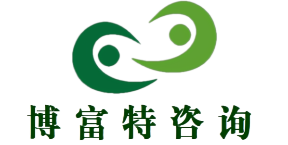 2.易扩散性
天然气的密度比空气小（天然气分子量平均16，空气平均29），泄露后不易留在低凹处，有较好的扩散性。
天然气
空气
3.毒性
天然气属低毒物质，主要成分为甲烷。空气中甲烷浓度达到25%~30%时，可引起头痛、头晕、乏力、注意力不集中、呼吸和心脏加速、精神动作故障等，甚至产生窒息、昏迷。长期接触天然气可出现神经衰弱综合症。
4.腐蚀性
天然气中含有大量酸性气体，主要有硫化氢（H2S）、二氧化碳（CO2）等组分，可以造成对金属的腐蚀。天然气含水时腐蚀程度更严重因为CO2溶于水后形成H2C03，对金属的腐蚀性比较强。
天然气水合物的危害
天然气水合物一旦形成后，它与金属结合牢固，
会减少管道的流通面积，产生节流，加速水合物的进
一步形成，进而造成管道、阀门等设备的堵塞，严重
影响管道的安全运行。
        水合物
        在一定的温度和压力条件下，含水天然气可生成
白色致密的结晶固体，称为天然气水合物。水合物是
一种不稳定的化合物，是采输气
中经常遇到的一个难题之一。
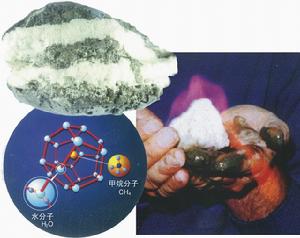 天然气水合物的形成条件
1.气体处于水汽的饱和或过饱和状态并存在游离水。
    2.有足够高的压力和足够低的温度。
    3.天然气流速和方向改变也是形成天然气水合物的辅助条件。
天然气水合物的预防
主要采取以下方法：
    1.天然气进入输气管道之前应进行充分脱水，是天然气水露点低于管线周围介质最低温度5-7℃，这是最根本的方法。
    2.天然气进入输气管道时进行监督、检测，防止水及污物的进入。
    3.添加化学反应剂，吸收天然气的水分，降低天然气的水露点。
    4.在输气管道的天然气入口处安装除液器。
    5.调压阀、分离器、除液器等易产生冰堵部位加电伴热或水加热。
天然气净化脱水
1.低温分离脱水
    高压天然气经过节流膨胀造成低温，使水分离出来。
    2.固体干燥吸附脱水
    利用多孔性的固体干燥吸附天然气中的水蒸气。
    3.液体吸收脱水
    常用的吸附剂有二甘醇、三甘醇等，在吸收塔中吸附剂与天然气接触，吸水后稀释，进入再生塔中蒸发出水分，天然气被脱水干燥。
输气管道干燥
干燥剂法   此种方法适用高浓度干燥剂置换                                                 管道中的试压水。
    真空干燥法   此方法有除水和干燥两个阶段。除   水阶段用空气吹扫或发送清管器置换管道中的存水；干燥阶段采用真空泵从管道的一端抽气，在管道内形成负压使水分蒸发并随着气体排出管道
    超干空气法   在管道的干燥阶段将深度脱水的超干空气（水露点在-50～70℃）注入管道，吸收管道中的残水使管道干燥。
天然气管道运行安全
管输天然气中的有害成分及含量，对天然气管道的运行安全、经济效果和使用寿命有重大的影响。
（一）天然气中有害杂质的危害
1.机械杂质
        输气管道中天然气的流速很高，如果夹带机械杂质如沙、石、铁锈等，可能给管道或设备造成磨蚀，将管道弯头击穿，阀门造成内漏，也有可能造成仪表及控制的失灵。
2.有害气体组分
        在天然气中有害气体组分如H2S、CO2、H2O等，可能引起管道腐蚀，降低天然气的使用性能或产生毒害等。
         3.液态烃
         液态烃在管道低凹处积聚会降低管道输气能力。清管时排出的轻烃处理不慎容易引起火灾事故。
        因此，必须严格控制管道输送天然气质量，进入长输管道的天然气应经过净化处理，达到管道输送天然气标准。
输气管道的运行管理
输气管道的运行管理应遵循有关的规范，如天然气管道运行规范、输油输气管道仪表及自动化设施管理规定、输油输气管道电气设备管理规定等。为了安全运行，应注意：
      （1）.管道运行压力不应高于其允许最高操作压力。
      （2）.管道内天然气温度应小于防腐层允许最高温度，保证管道的热应力符合设计要求。
      （3）.应根据管道实际条件及输气计划，制定经济合理的运行方案与供气调峰。
感谢聆听
资源整合，产品服务
↓↓↓
公司官网 | http://www.bofety.com/
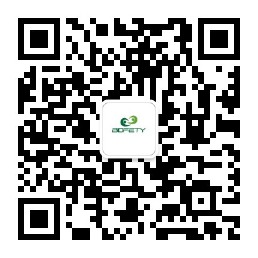 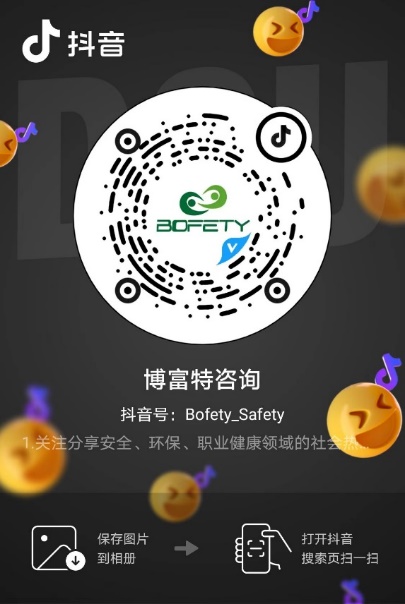 如需进一步沟通
↓↓↓
联系我们 | 15250014332 / 0512-68637852
扫码关注我们
获取第一手安全资讯
抖音
微信公众号